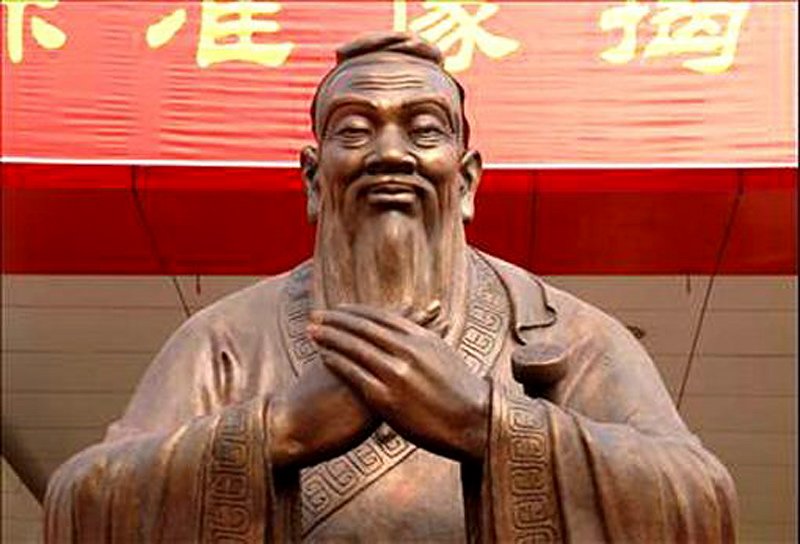 Confucius and 
                   Confucianism
Цель:      Расширить материал по теме       «Знаменитости»
Задачи: 
Ознакомить с биографией китайского  мудреца Конфуция.
Ознакомить и освоить новую лексику по теме «Знаменитости»
Тренировать произносительные навыки
 Развивать навыки чтения и письма
Plan
1. The life of Confucius
2. Confucianism:
   a) Reverence (уважение) of elder 
       people.
b) Studying of ancient writings.
c) The bases of  behavior.
3. To learn new words.
The life of Confucius.
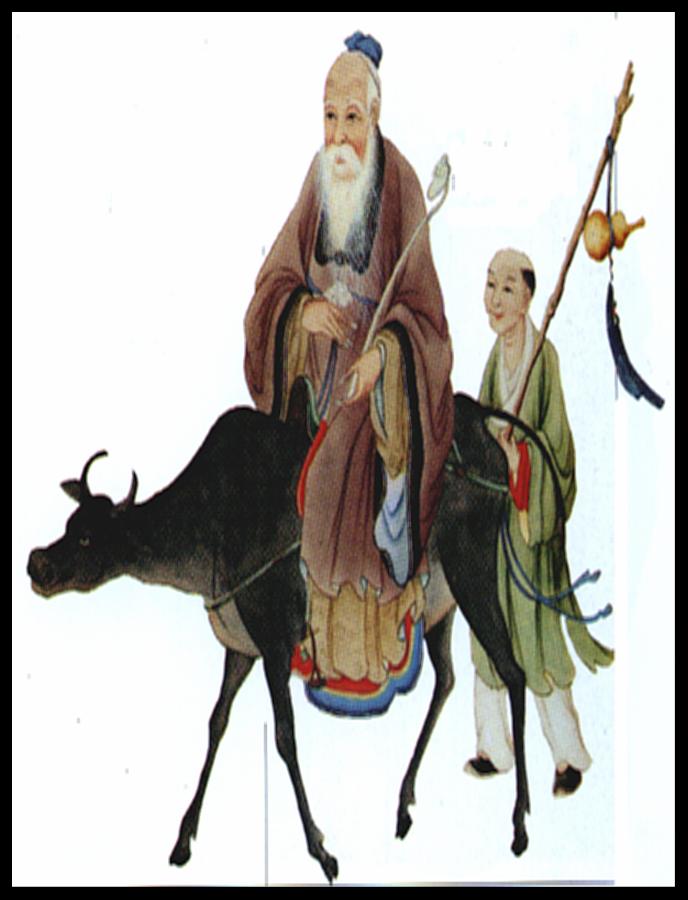 551 BC.- he was born
531 BC.- he was a caretaker of
               grasslands
525 BC.- he studied music
523 BC.- he began to teach
               people.
519-484 BC.-travelling, looking
              for «a justice kingdom».
481 BC- he created some
               canonical books.
479 BC.- he died
Confucianism:Reverence of elder people
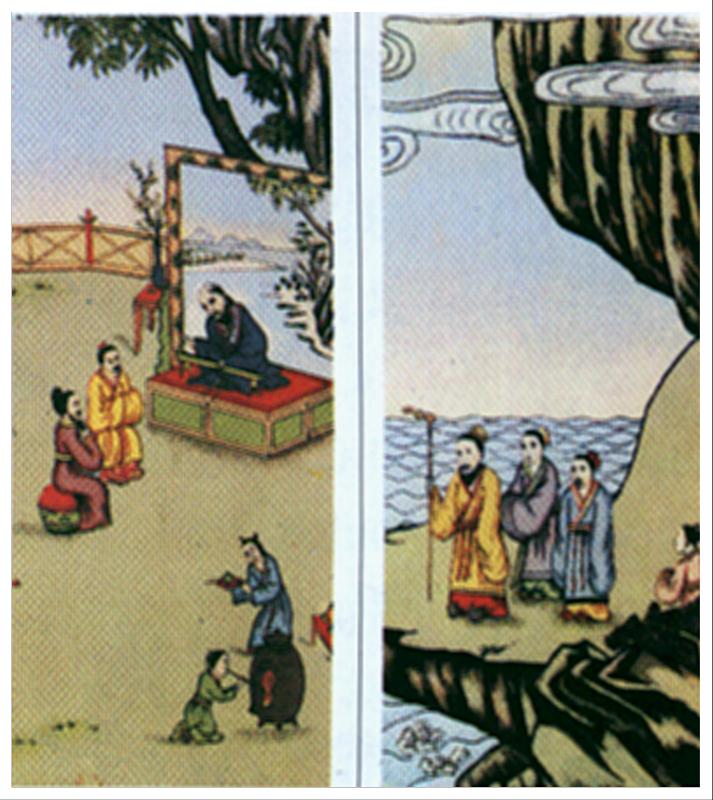 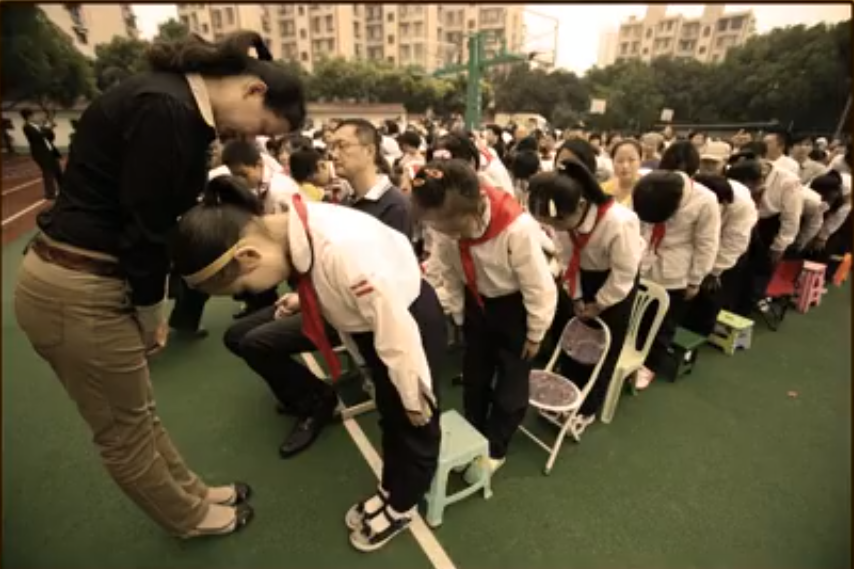 Почему китайцы с таким почтением относятся к старикам?
Studying of ancient writings
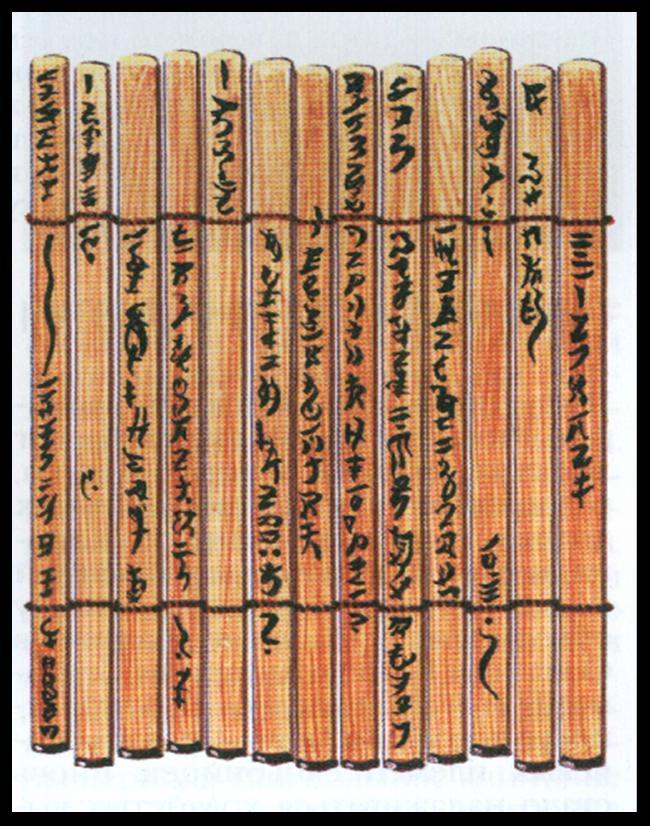 Confucius said wisdom is knowing of ancient books. In those days books were written on bamboo sticks. His students should learn them by heart
The bases of  behaviorОсновы поведения
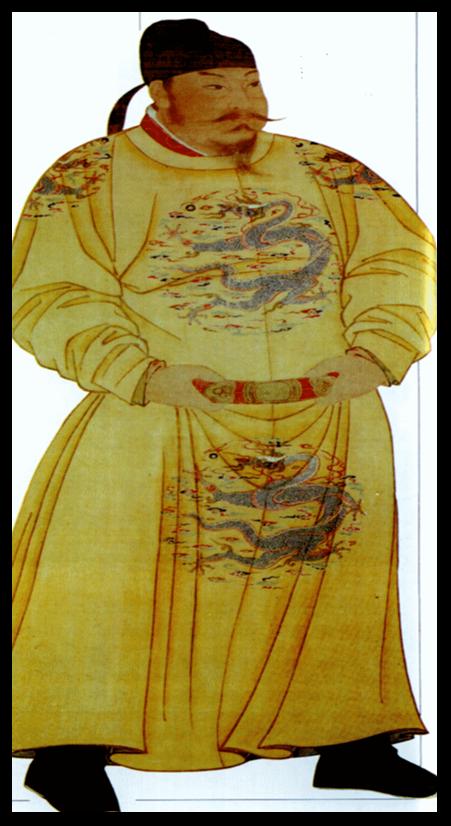 - To sit with your legs crossed;
-To walk on the mats without shoes ;
-To eat with 2 chopsticks;
-To put your hair in a nun;
- Clothes are always neat;
- To be polite 
Don’t use bad words in your speech.
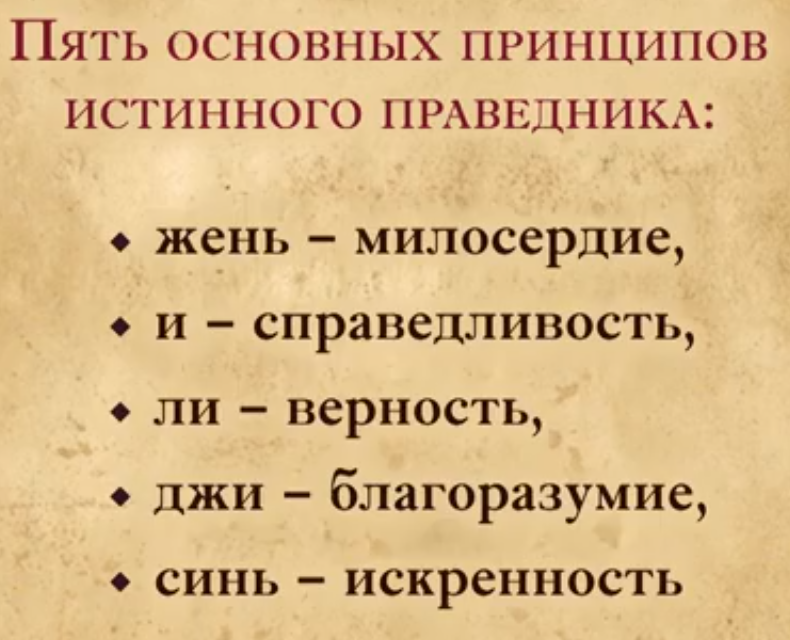 Let’s remember some words
brilliant [ˈbrɪlɪənt] — блестящий, восхитительный
contribution [kɒntrɪˈbjuːʃn] — 1) вклад; 2) взнос
enter [ˈentə] — 1) входить в; поступать в учебное заведение; вводить данные в   компьютер
graduate [ˈgræʤʊeɪt]— оканчивать (университет)
improve [ɪmˈpruːv] — улучшать
knowledge [ˈnɒlɪʤ]   — знания
opportunity [ɒpəˈtjuːnɪtɪ] —возможность
respect [ri'spekt] — уважение
Let’s learn new words
brilliantly [ˈbrɪlɪəntli] — блестяще, восхитительно
to contribute [kɒntrɪˈbjuːt] — внести вклад
an entrance [ˈentrəns] — вход 
a graduate [ˈgræʤuət]— выпускник 
an improvement [ɪmˈpruːvmənt] — улучшение
knowlegeable [ˈnɒlɪʤəbl] — знающий
respect [ri'spekt] — уважать
   respected [ri'spektid] — уважаемый
respectable [ri'spektəbl ] — уважаемый
Complete the sentences. Use the words    brilliantly, respect, contributed, respectable   graduate, knowledgeable, entrance, respected
1. We all ____him for his devotion to his children.
2. My brother is one of the most ____ students  in our school.
3. Tom is a very gifted actor. He plays all his roles ____.
4. My elder sister is a ____ of Moscow State University.
5. Some businessmen _____ money to rebuild the
    museum.
6. I will meet you at the ____ to the cinema at 5 o’clock.
7. Mr. Green is a ____ member of his club.
8. Polly leads a perfectly _____ life.